Figure 1. (a) Diagram illustrating the temporal succession of task events. Panels (b) and (c): schematic illustration ...
Cereb Cortex, Volume 17, Issue 7, July 2007, Pages 1637–1649, https://doi.org/10.1093/cercor/bhl074
The content of this slide may be subject to copyright: please see the slide notes for details.
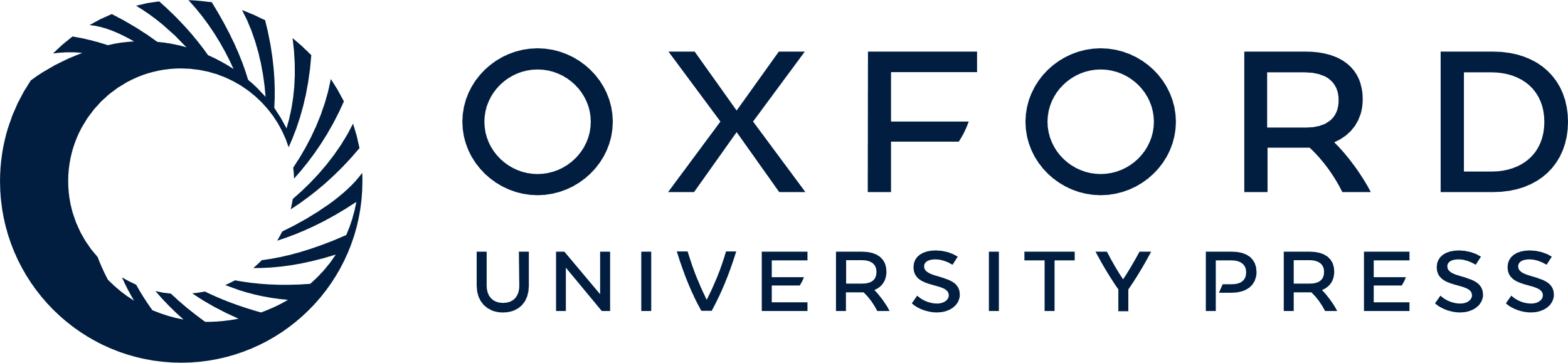 [Speaker Notes: Figure 1. (a) Diagram illustrating the temporal succession of task events. Panels (b) and (c): schematic illustration of the mirror (b) and parallel (c) matching tasks, viewed from behind the head for a participant lying in the scanner. The Kaasplank tabletop was not orthogonal with respect to the scanner bed, but slightly tilted to obtain a comfortable orientation. In the mirror task, the orientation of test bar and right hand had to be the mirror image of the orientation and hand posture on the left with respect to the midsagittal plane, which is indicated by the dashed line “M” in part (b).


Unless provided in the caption above, the following copyright applies to the content of this slide: © The Author 2006. Published by Oxford University Press. All rights reserved. For permissions, please e-mail: journals.permissions@oxfordjournals.org]